Decimal, Binary, and Hexadecimal
Decimal Numbering System
Ten symbols:  0, 1, 2, 3, 4, 5, 6, 7, 8, 9

Represent larger numbers as a sequence of digits
Each digit is one of the available symbols


Example:  7061 in decimal (base 10)
706110 = (7 x 103) + (0 x 102) + (6 x 101) + (1 x 100)
[Speaker Notes: Ones digit, Tens digit, Hundreds digit, etc.]
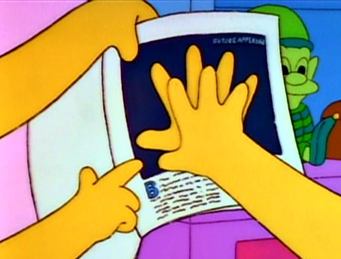 Octal Numbering System
Eight symbols: :  0, 1, 2, 3, 4, 5, 6, 7
Notice that we no longer use 8 or 9
Base Comparison:
  Base 10:	0, 1, 2, 3, 4, 5, 6, 7,  8,  9, 10, 11, 12…
  Base 8:	0, 1, 2, 3, 4, 5, 6, 7, 10, 11, 12, 13, 14…

Example:  What is 158 in base 10?
158 = (1 x 81) + (5 x 80) = 1310
Example:  What is 70618 in base 10?
70618 = (7 x 83) + (0 x 82) + (6 x 81) + (1 x 80) = 363310
Question
What is 348 in base 10?

3210
3410
710
2810
3510
Binary Numbering System
Binary is base 2
Symbols:  0, 1
Convention:  210 = 102 = 0b10




Example:  What is 0b110 in base 10?
0b110 = 1102 	= (1 x 22) + (1 x 21) + (0 x 10) = 610
Hexadecimal Number System
Hexadecimal is base 16 (>10)
Symbols?  0, 1, 2, 3, 4, 5, 6, 7, 8, 9, …?
Convention:  1610 = 1016 = 0x10


Example:  What is 0xA5 in base 10?
0xA5 = A516 = (10 x 161) + (5 x 160) = 16510
8, 9, A, B, C, D, E, F
Question
Which of the following orderings is correct?

0xC < 0b1010 < 11
0xC < 11 < 0b1010
11 < 0b1010 < 0xC
0b1010 < 11 < 0xC
0b1010 < 0xC < 11
Base Conversion
Converting to Base 10
Can convert from any base to base 10
1102  =		(1 x 22) + (1 x 21) + (0 x 10) = 610
0xA5 = A516 =	(10 x 161) + (5 x 160) = 16510

We learned to think in base 10, so this is fairly natural for us


Challenge:  Convert into other bases (e.g. 2, 16)
[Speaker Notes: What happened to base 8?]
Challenge Question
Convert 1310 to binary

Hints:
23 = 8
22 = 4
21 = 2
20 = 1
Converting from Decimal to Binary
Given a decimal number N:
List increasing powers of 2 from right to left until ≥ N
From left to right, ask is that (power of 2) ≤ N?
If YES, put a 1 below and subtract that power from N
If NO, put a 0 below and keep going


Example for 13:
5
1
0
0
1
1
0
1
Converting from Decimal to Base B
Given a decimal number N:
List increasing powers of B from right to left until ≥ N
From left to right, ask is that (power of B) ≤ N?
If YES, put how many of that power go into N and subtract from N
If NO, put a 0 and keep going

Example for 165 into hexadecimal (base 16):
5
0
0
A (10)
5
Convert 0b100110110101101
How many digits?
Pad: 0b 0100 1101 1010 1101
Substitute: 0x4DAD
?  15
Why are we learning this?
Why does all of this matter?
Humans think about numbers in base 10 but computers think about numbers in base 2
How is it that computers can do all of the amazing things that they do?
Binary encoding
Binary Encoding
Numerical Encoding
[Speaker Notes: Base 2 is too hard for humans to read, so we use base 16 as a convenient way to hold what is effectively binary data in our brains.]
Binary Encoding
?  2N
So What’s It Mean?
A sequence of bits can have many meanings!
Consider the hex sequence 0x4E6F21
Common interpretations include:
The decimal number 5140257
The characters “No!”
The background color of this slide
The real number 7.203034 x 10-39  [floating point]

It is up to the program/programmer to decide how to interpret the sequence of bits
Summary
Humans think about numbers in decimal; computers think about numbers in binary
Base conversion to go between
Hex is more human-readable than binary

All information on a computer is in binary
Nice because big difference between “high” and “low”

Binary encoding can represent anything!
Program needs to know how to interpret bits
Summary